Артикуляционные упражнения для постановки свистящих звуков
Месим тесто
Цель: тренировка язычка для прохода в щель между челюстями.
Заборчик
Цель: научить широко разводить губы при улыбки, фиксировать позицию.
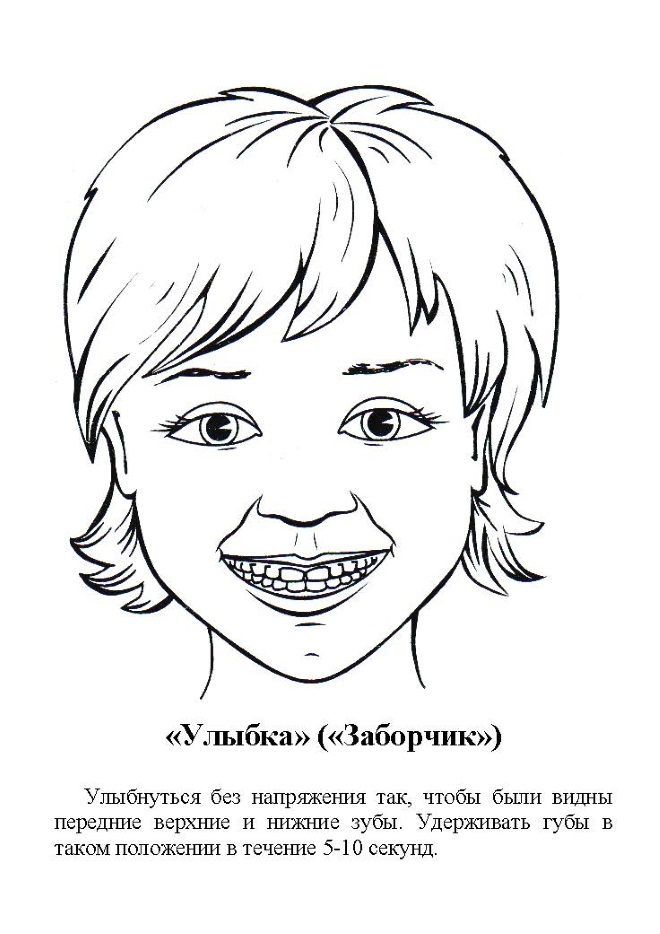 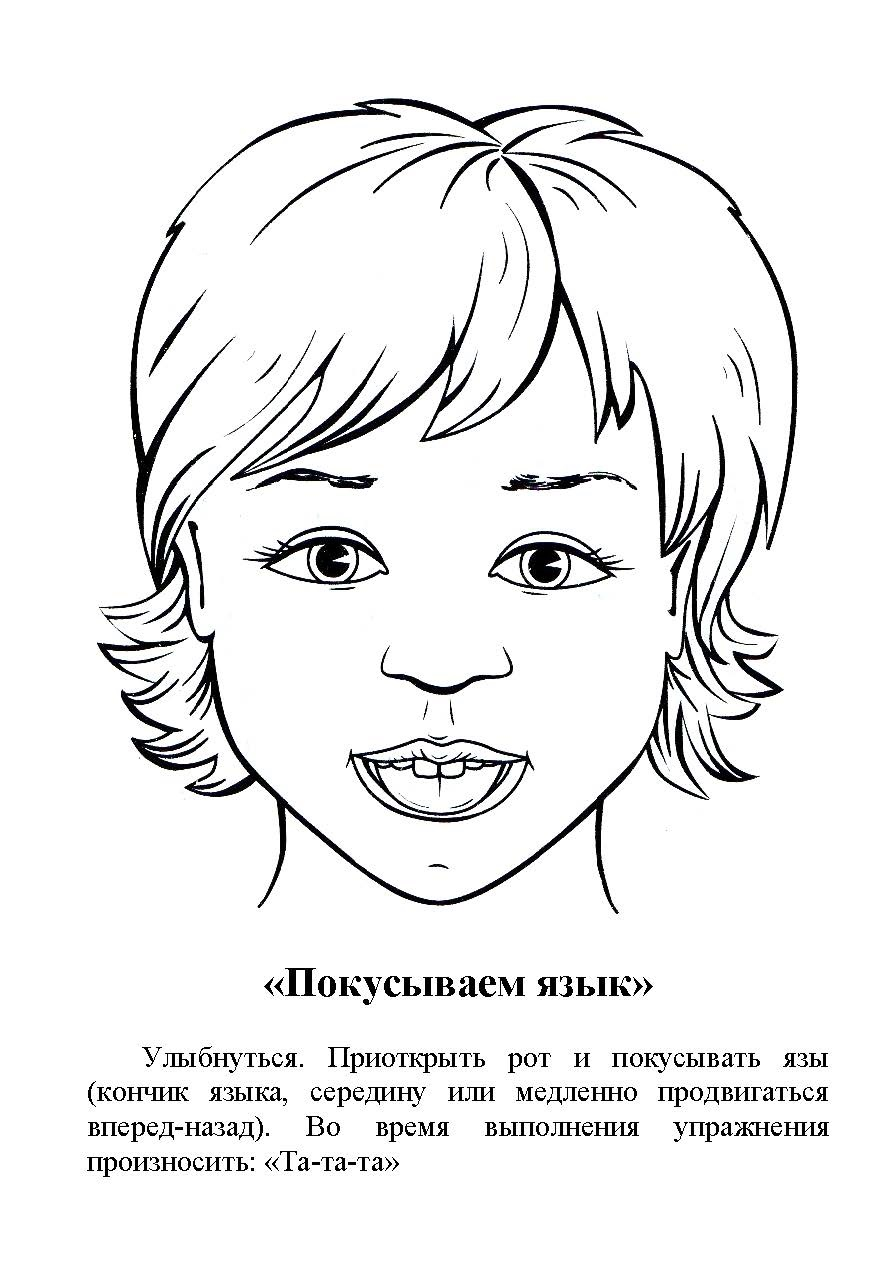 Трубочка
Цель: расслабить мышцы лица, губ.
Блинчики
Цель: научить расслаблять мышцы речевого аппарата.
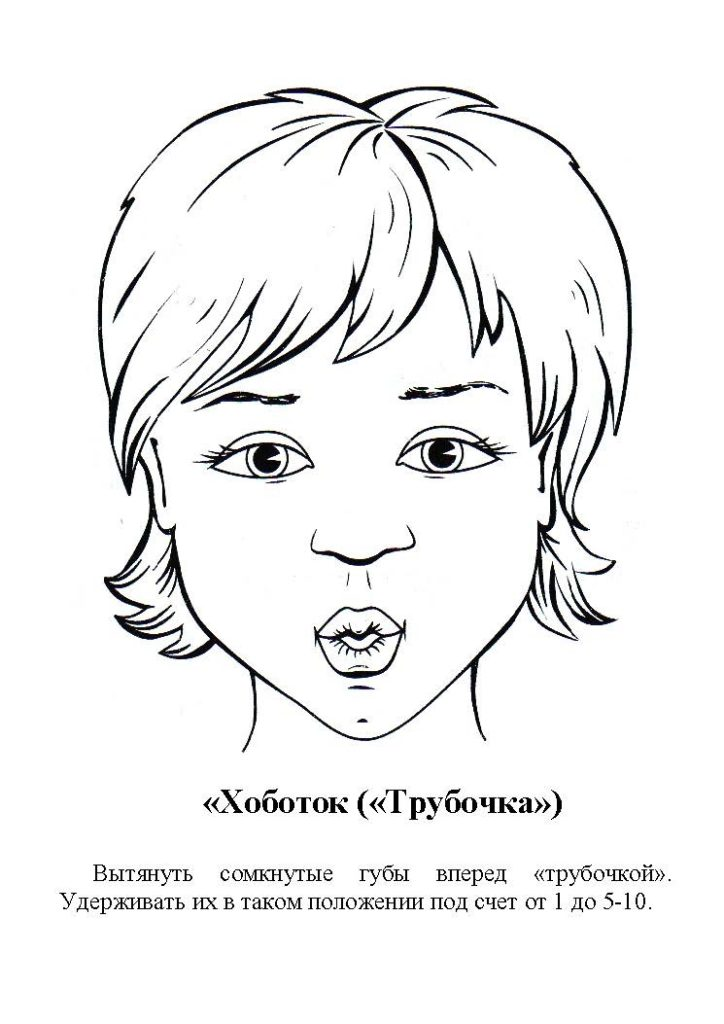 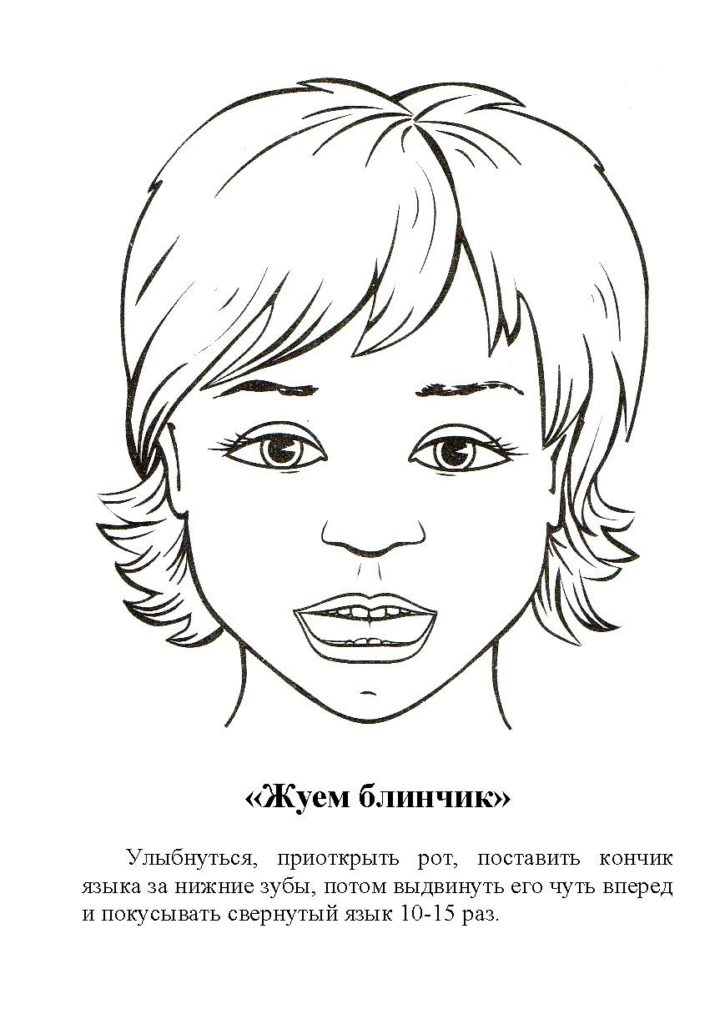 Почистим зубы
Цель: тренировать мышцы на кончике язычка, учить ребенка удерживать его за зубами и не высовывать наружу.
Маляр
Цель: тренировка подвижности языка, движения вверх.
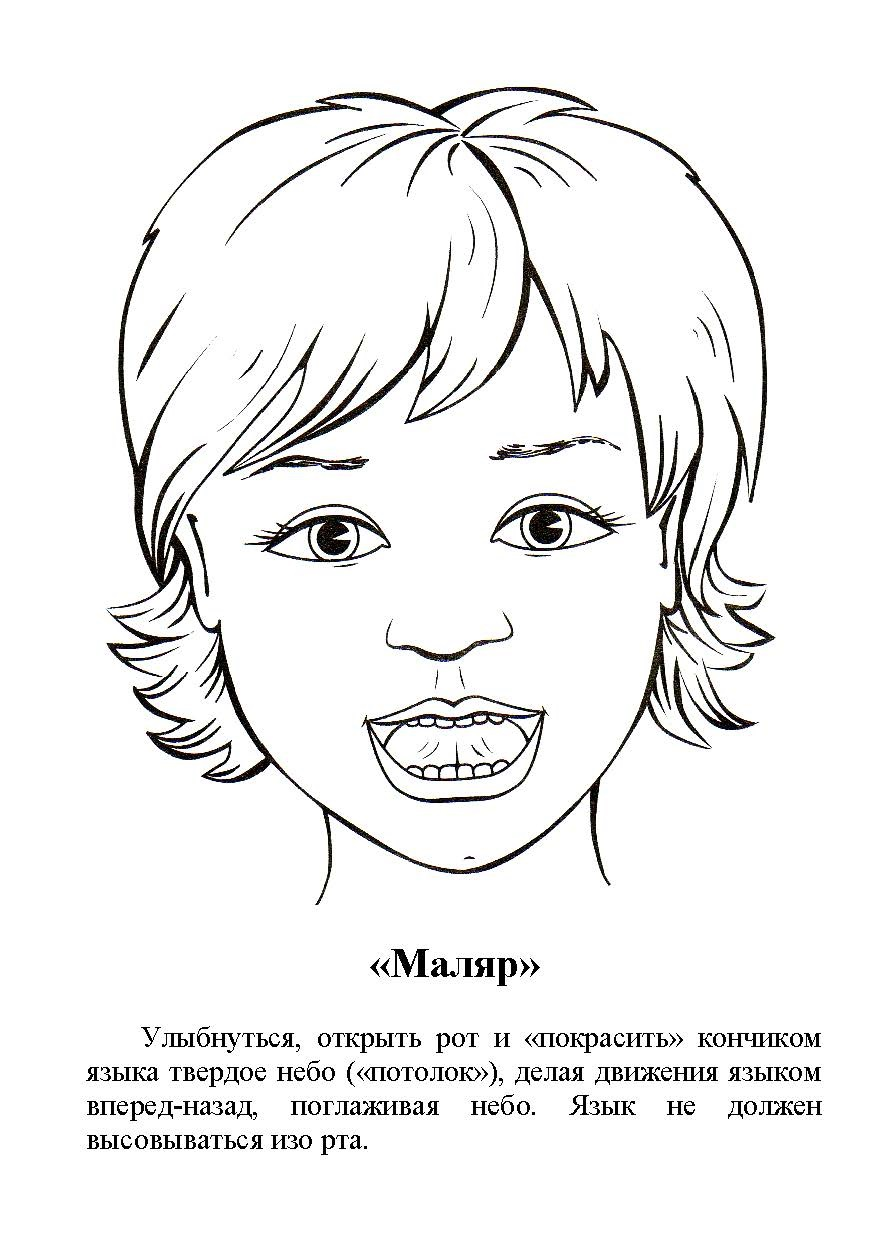 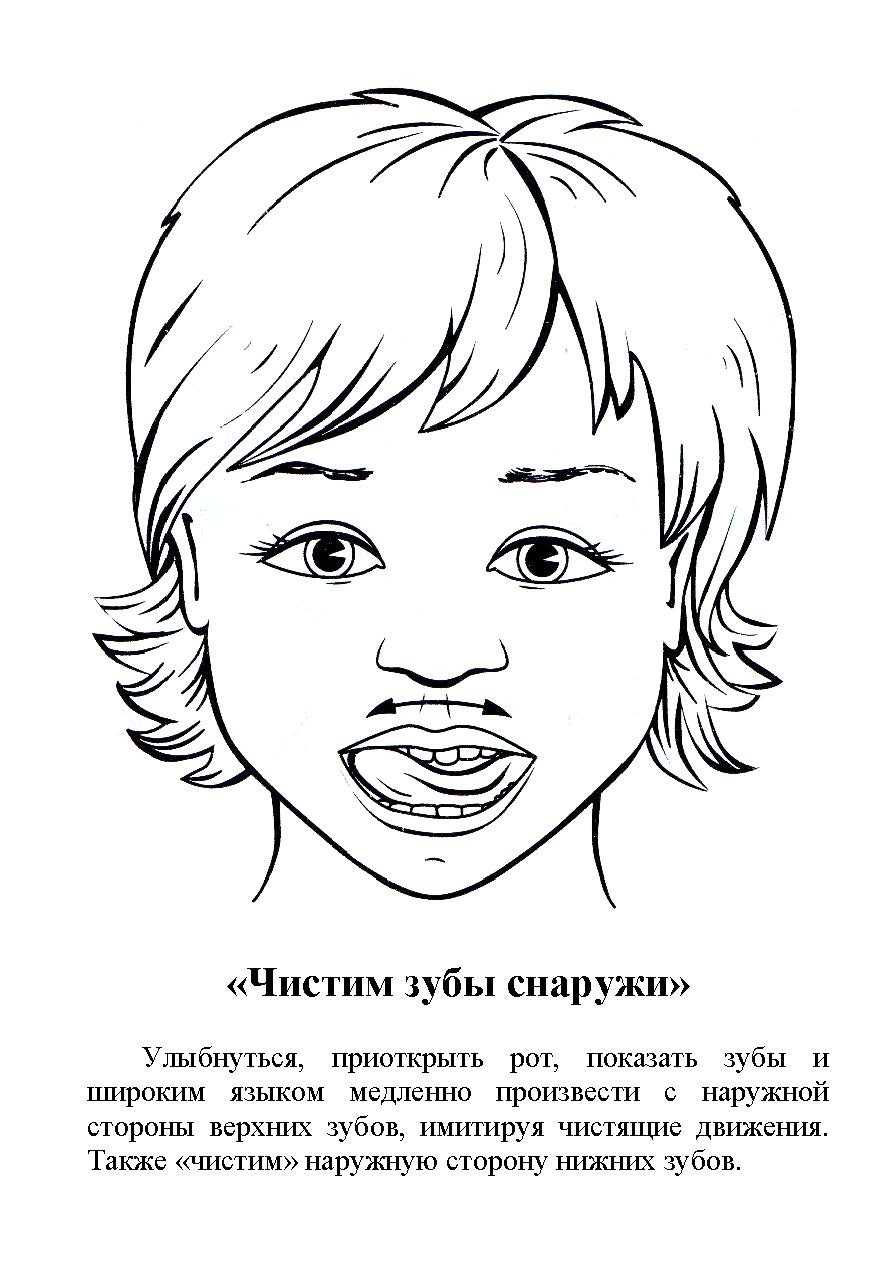 Маятник
Цель: развиваем умение контролировать язычок.
Качели
Цель: обучить язычок быстро менять положение, держать широкую и плоскую форму за зубами.
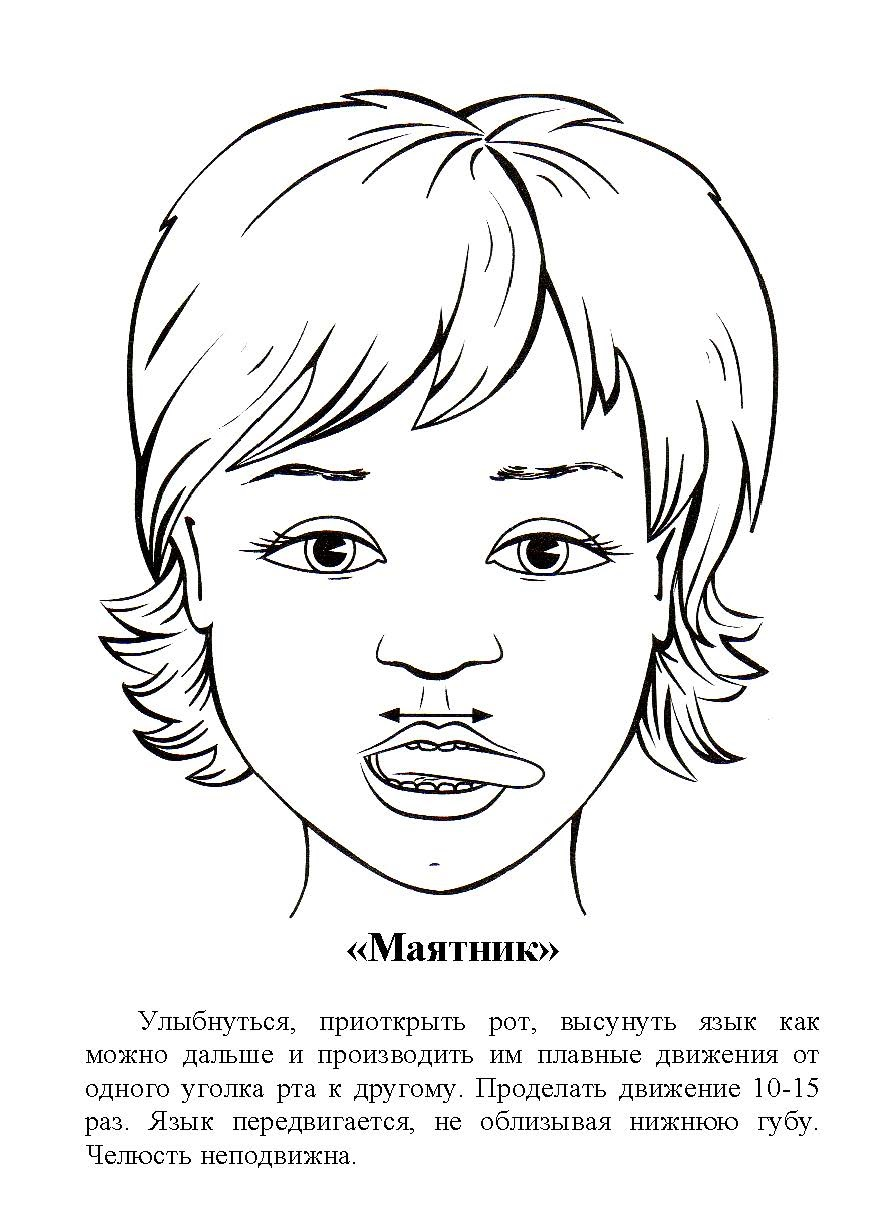 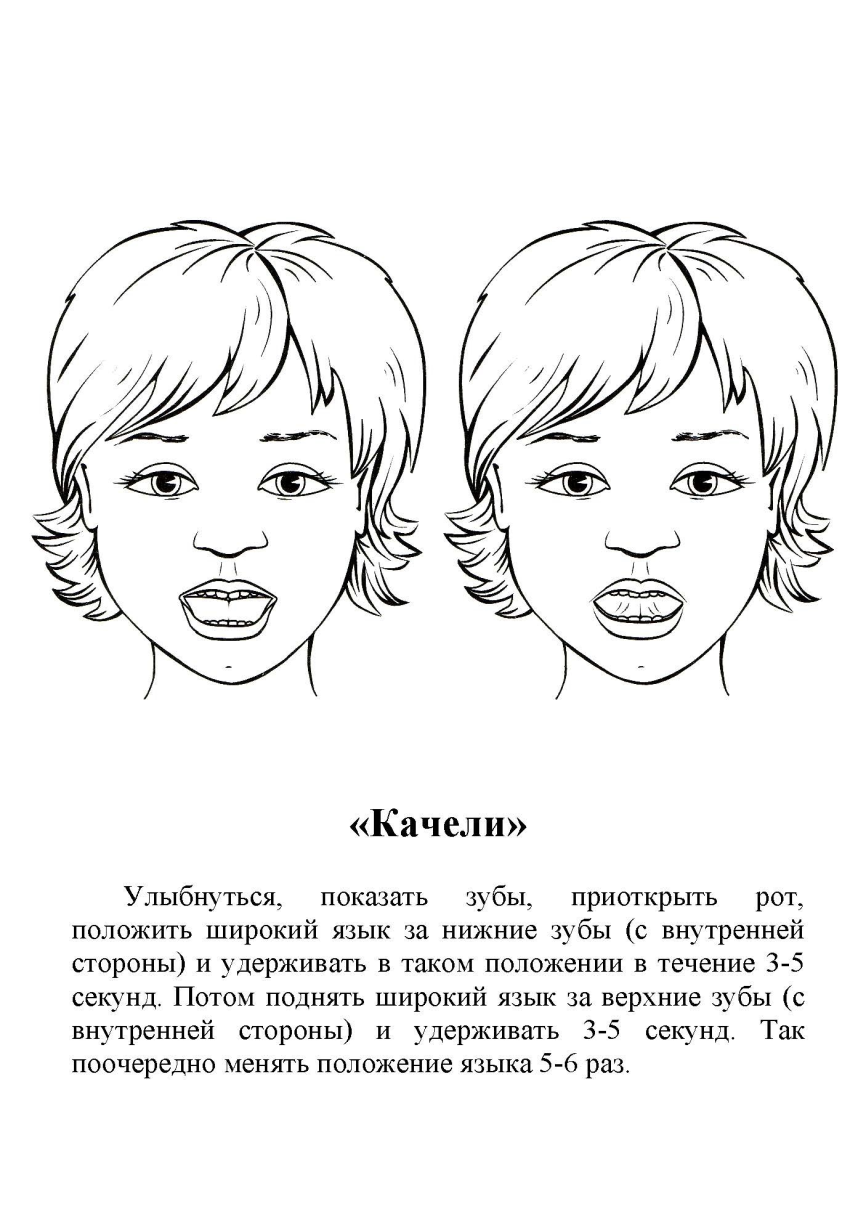 Вкусное варенье
Цель: отработка движений язычком по кругу.
Хомяк
Цель: расслабление мышц щек.
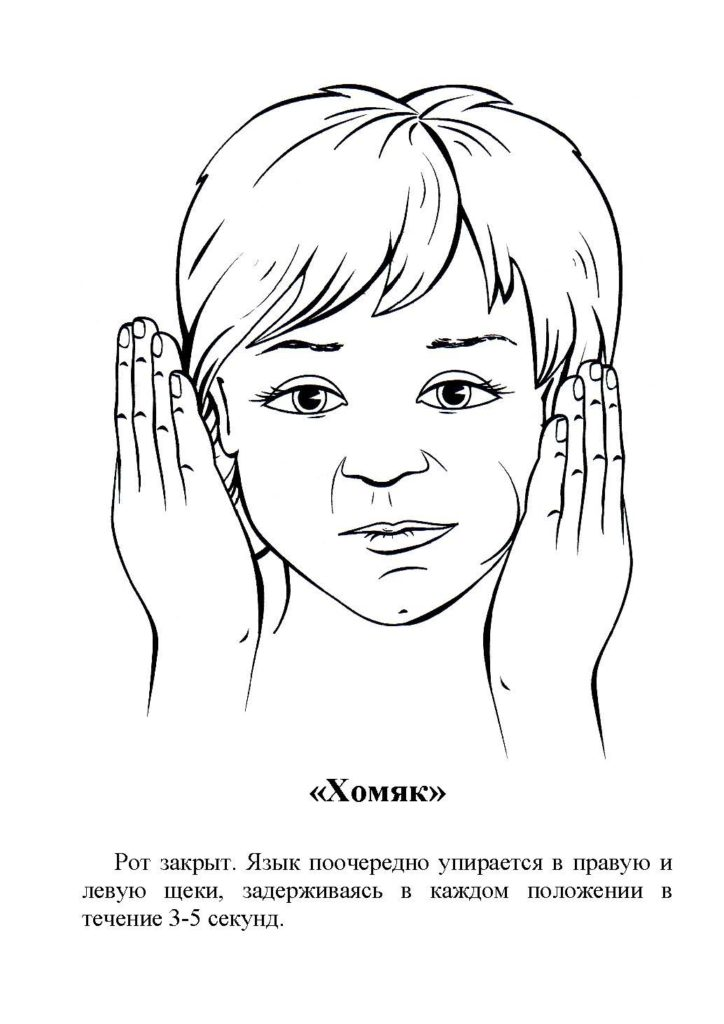 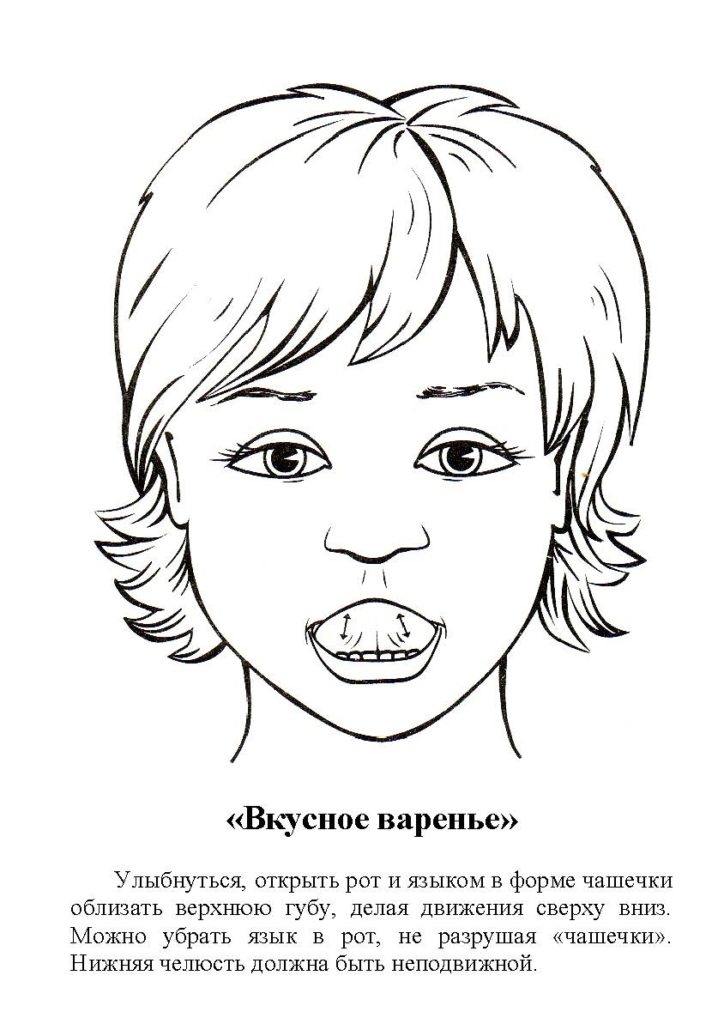 Ветерок дует с горки
Цель: научить пропускать вдоль язычка воздушную струю.
Горка
Цель: укрепить кончик, научить удерживать тело языка за зубами.
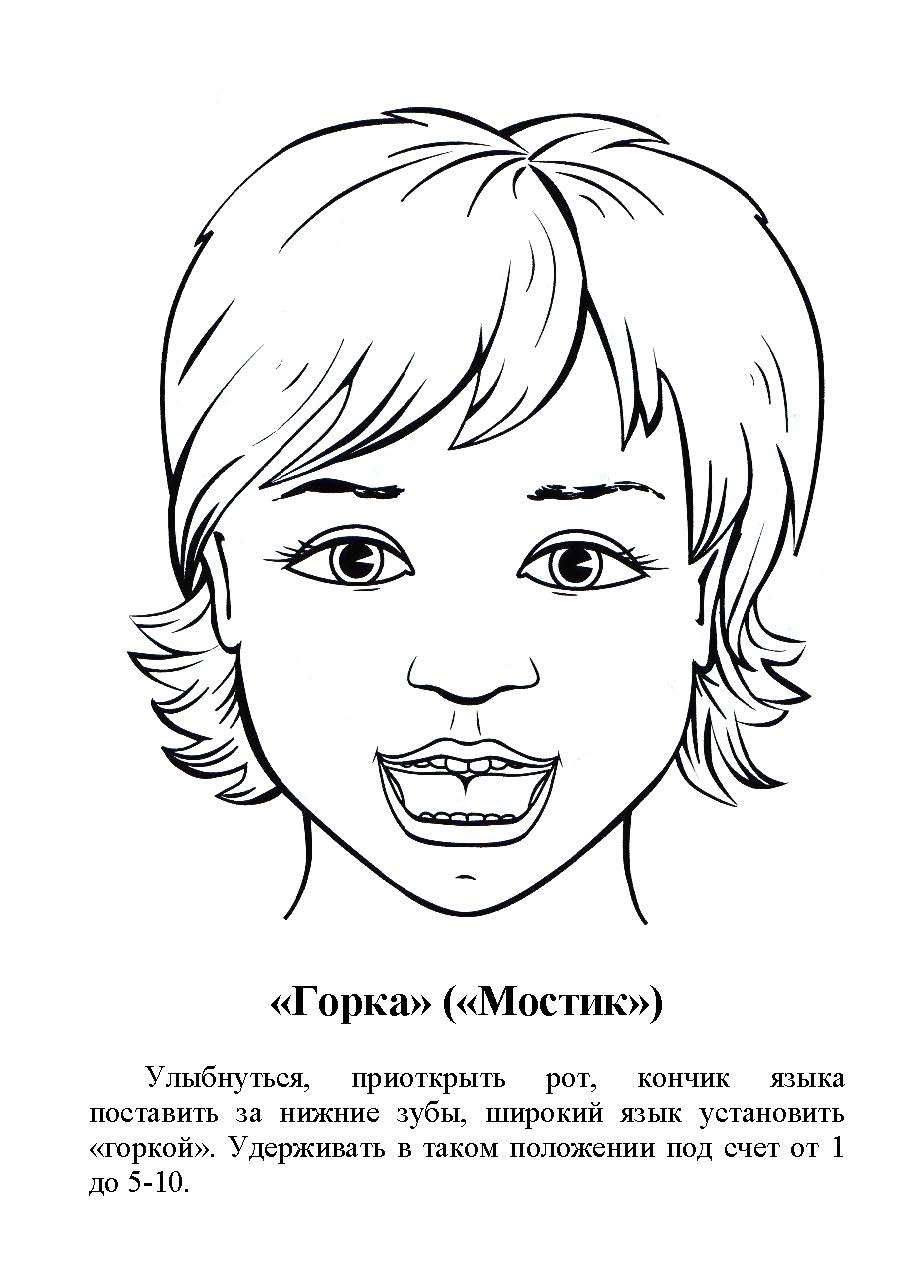 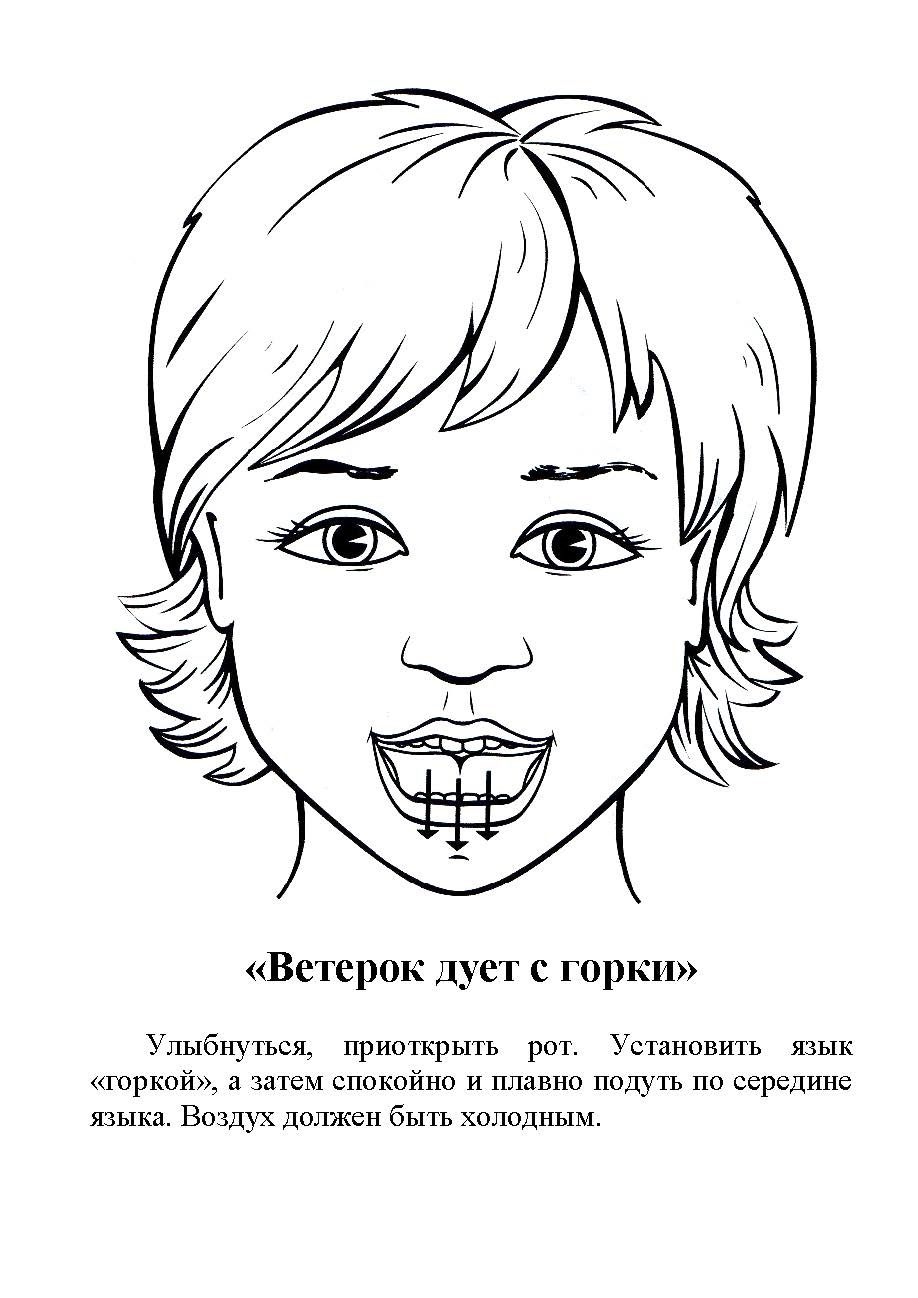